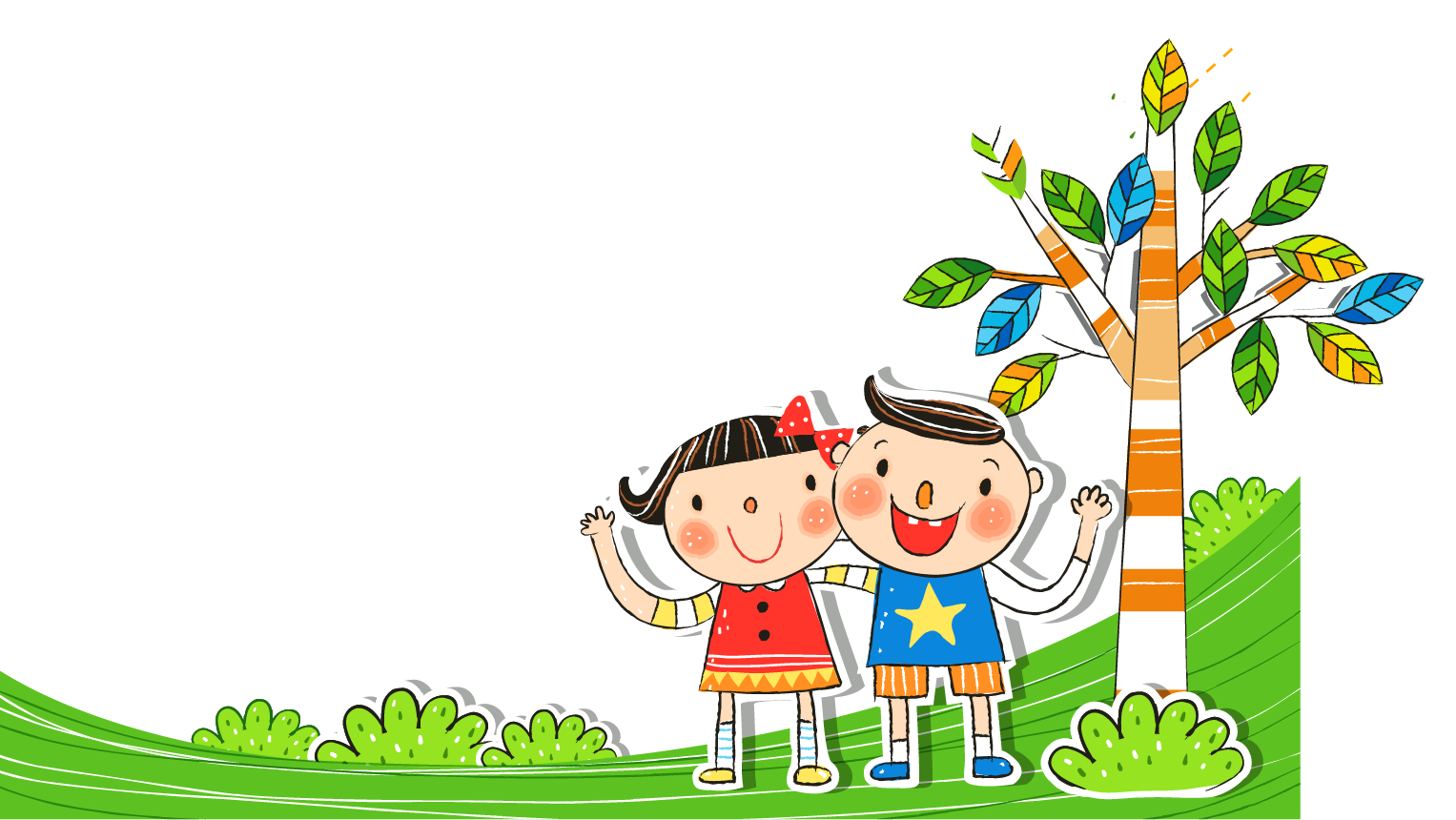 Xin chào các em!
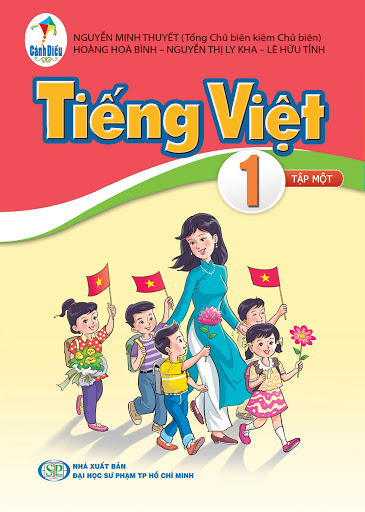 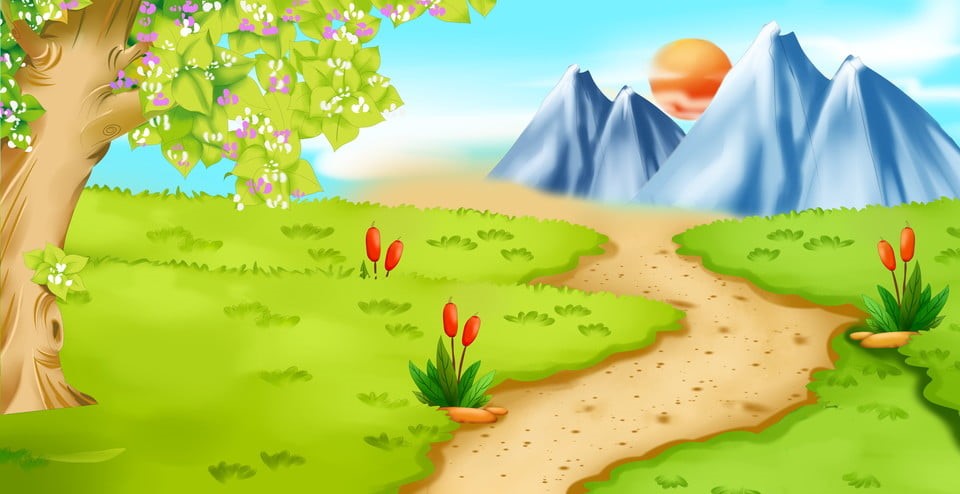 Bài 82
ec
eng
eng
ec
e
c
e
ng
e - ng - eng
e - c - ec
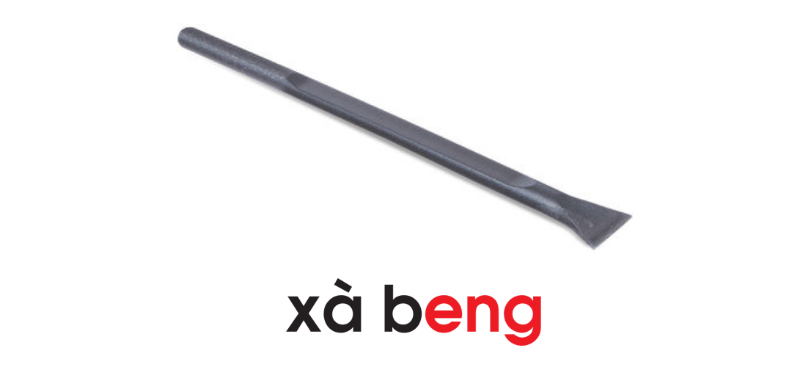 beng
b
eng
beng
xà beng
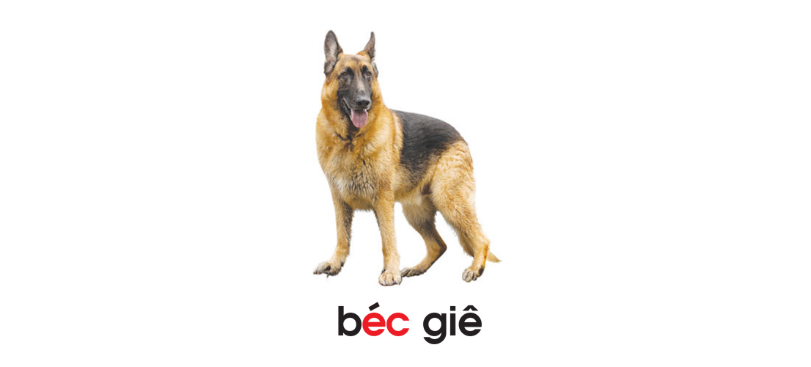 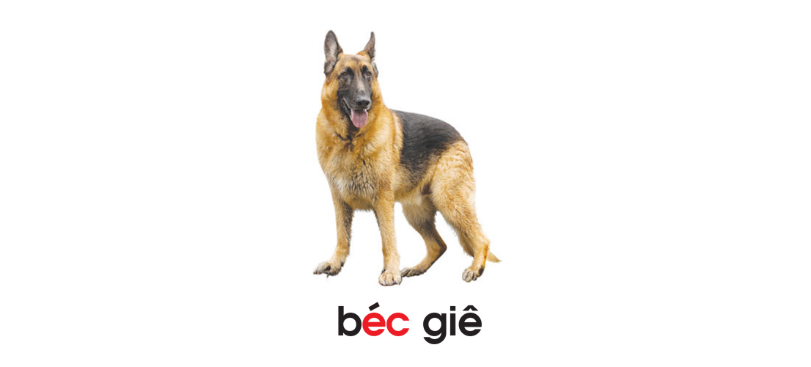 béc
éc
b
béc giê
béc
eng
ec
xà beng
béc giê
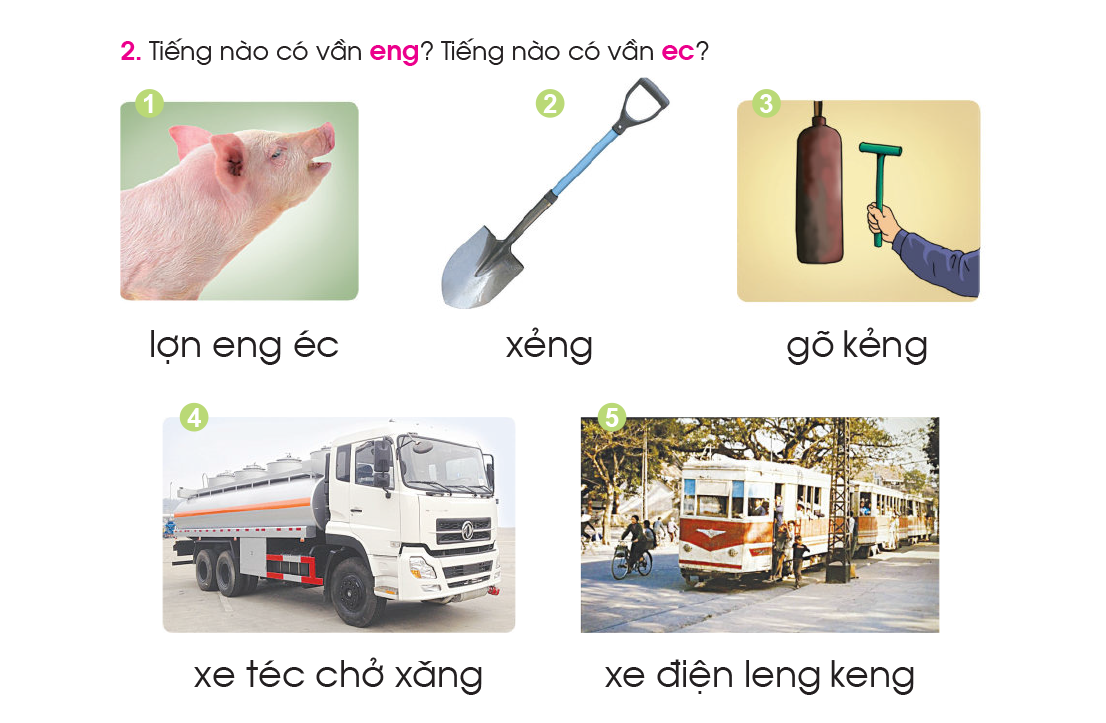